Mathematics
Number Talk Worksheet
Mr Coward
‹#›
Try this
Copy and fill in the gaps in the calculations below so that each represents the total of 42 dots.
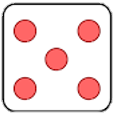 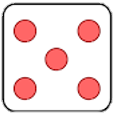 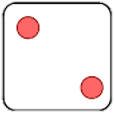 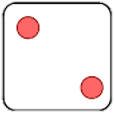 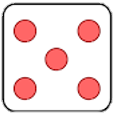 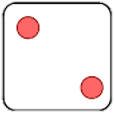 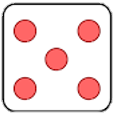 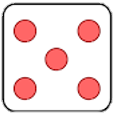 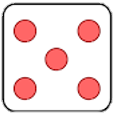 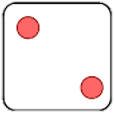 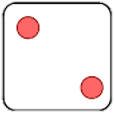 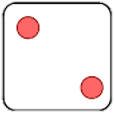 ‹#›
[Speaker Notes: Copy and complete the pyramids.
How many solutions can you find for the final pyramid?]
Independent task
1) Use the axioms to find an efficient strategy to work out these calculations. Is there more than one efficient way?
‹#›
Explore
What calculations would you place in each group?
I would use written multiplication
I would use a different strategy
Write your own examples for calculations that you would place in each group.
‹#›